Rostliny - byliny
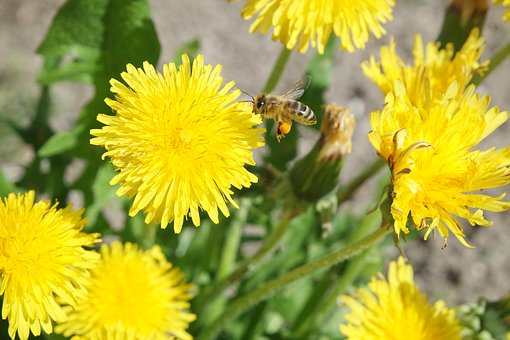 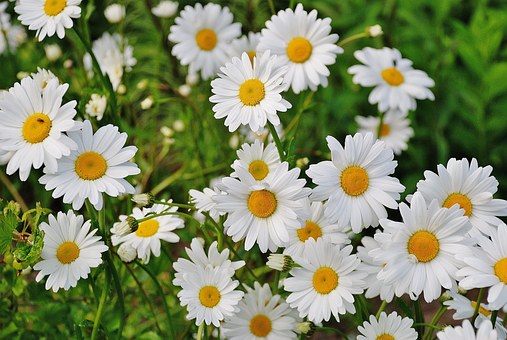 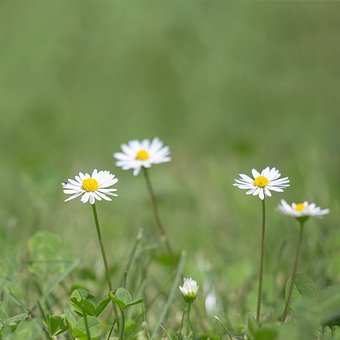 pampeliška lékařská
sedmikráska chudobka
kopretina bílá
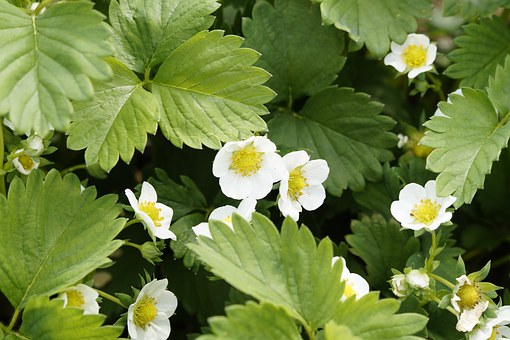 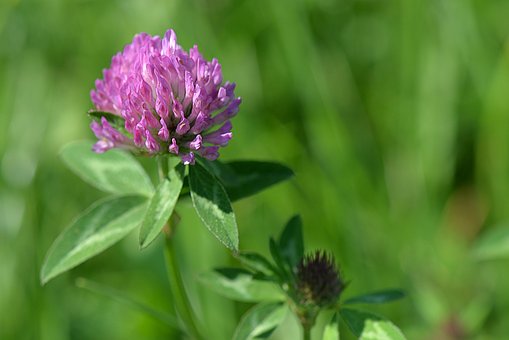 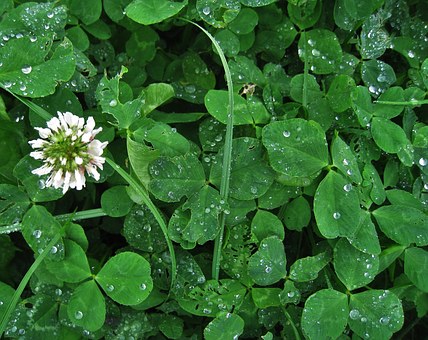 jetel luční
jetel plazivý
jahodník obecný
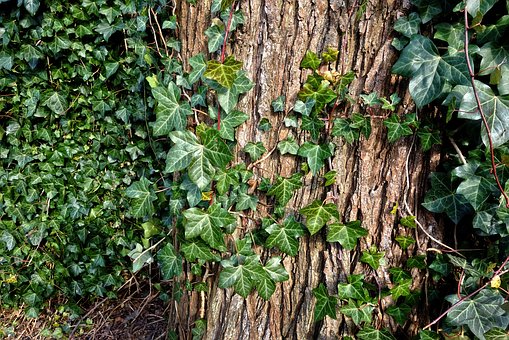 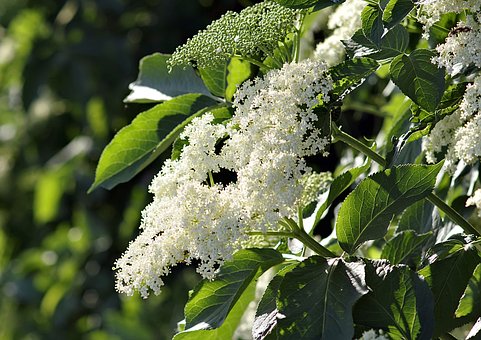 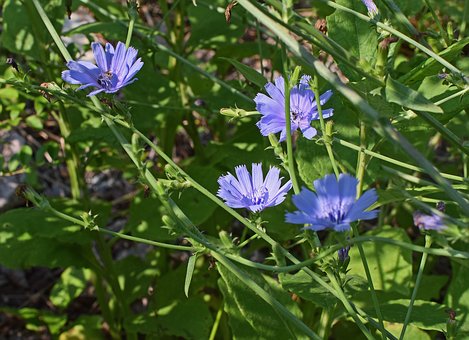 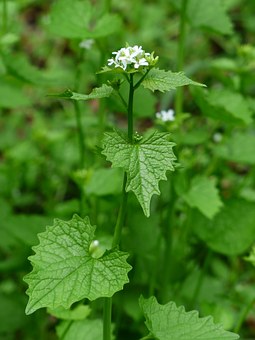 čekanka obecná
česnáček lékařský
bez černý
břečťan popínavý
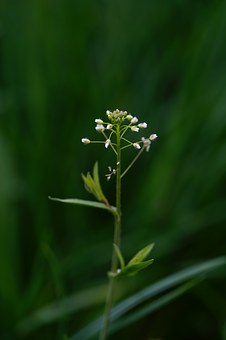 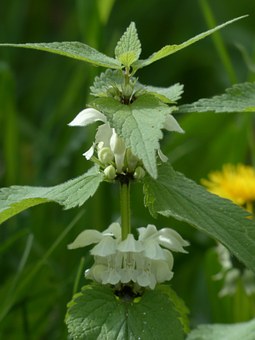 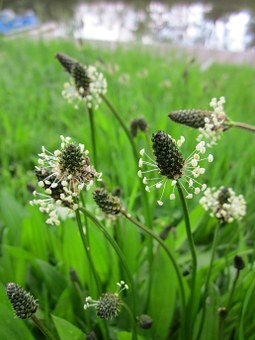 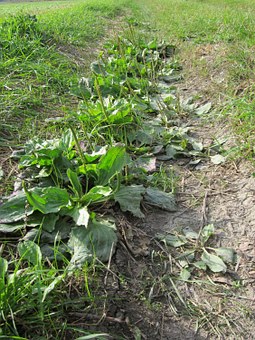 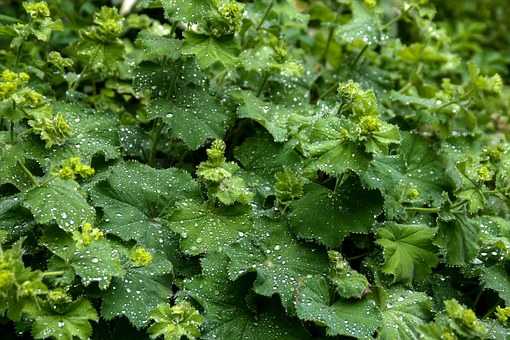 kontryhel obecný
kokoška pastuší tobolka
jitrocel větší
jitrocel kopinatý
hluchavka bílá
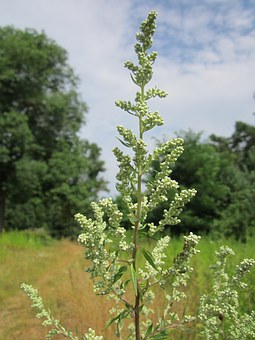 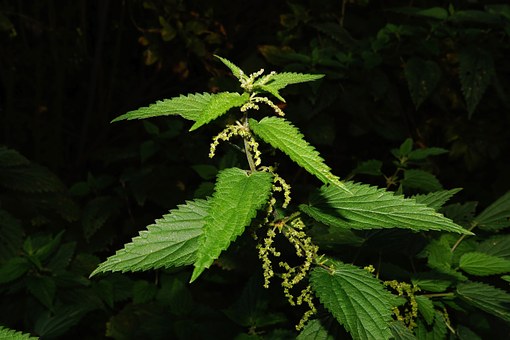 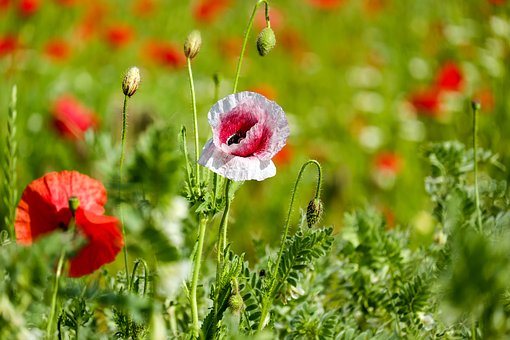 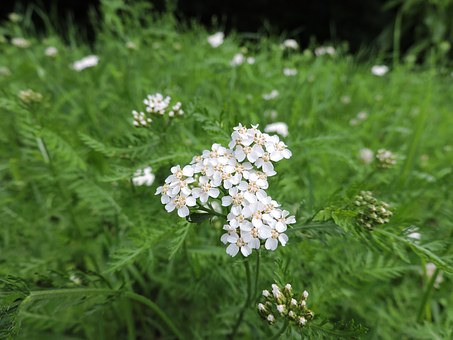 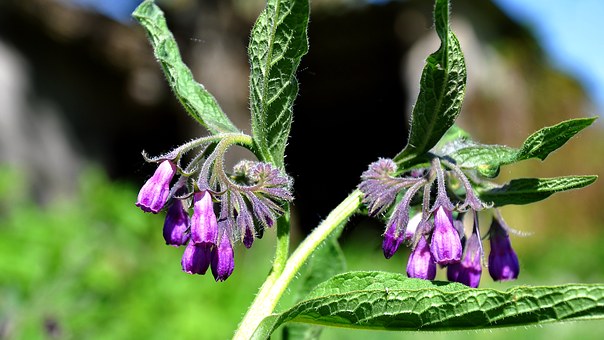 kostival lékařský
kopřiva dvoudomá
mák vlčí
pelyněk černobýl
řebříček obecný
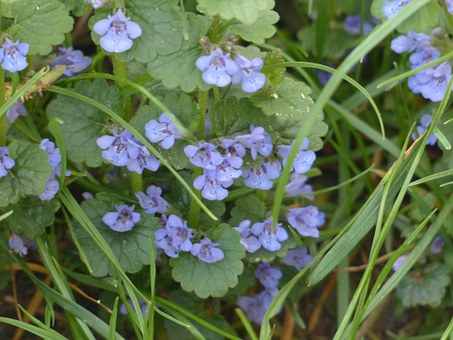 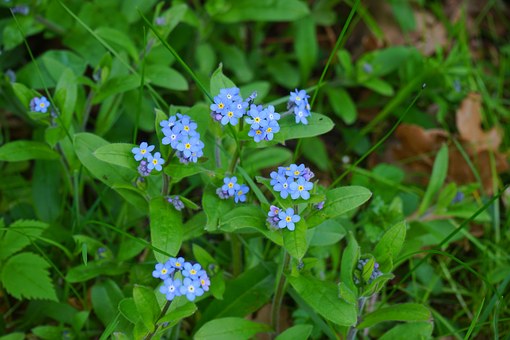 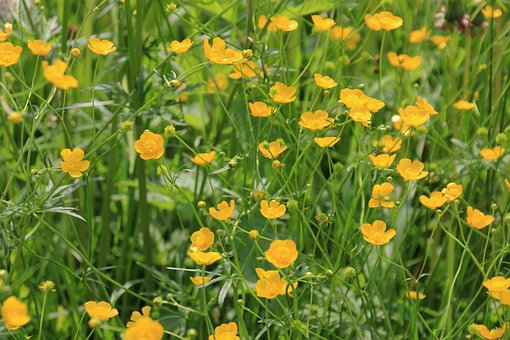 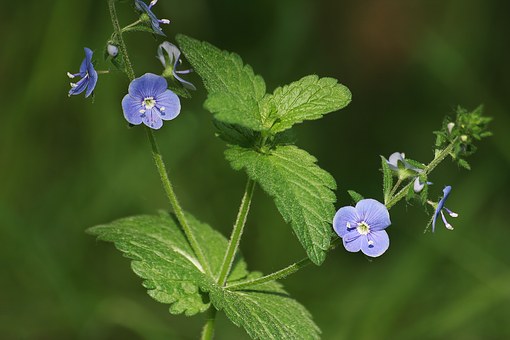 pryskyřník prudký/plazivý
rozrazil rezekvítek
popenec břečťanolistý
pomněnka rolní/lesní
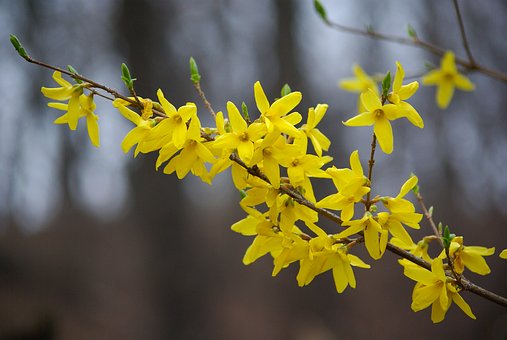 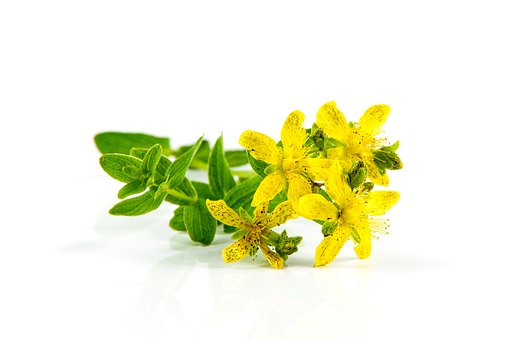 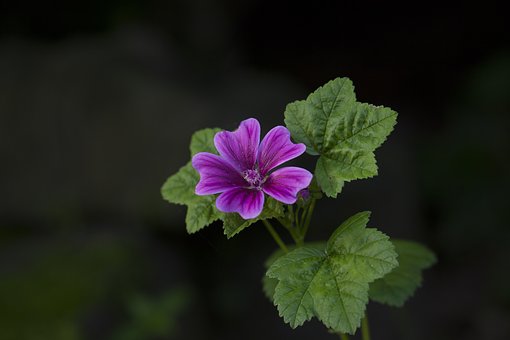 zlatice převislá (zlatý déšť)
třezalka tečkovaná
sléz lesní
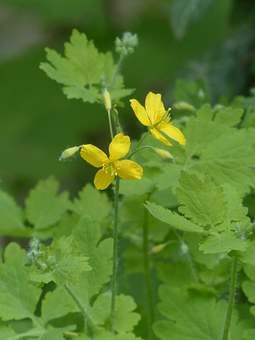 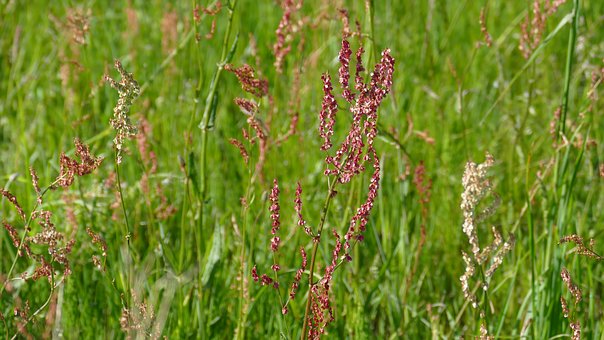 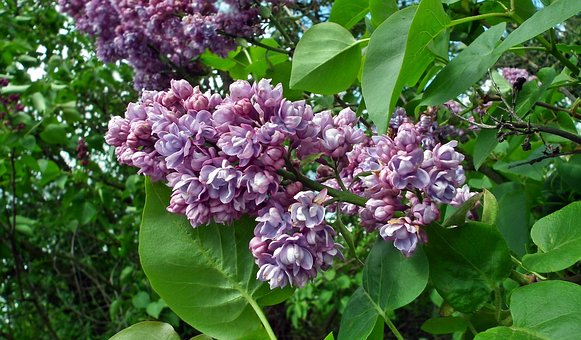 šťovík kyselý
šeřík obecný
vlaštovičník větší
Opakování
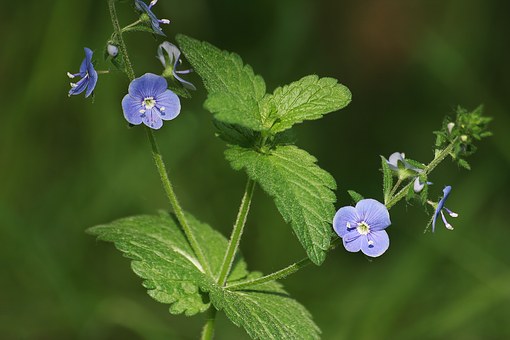 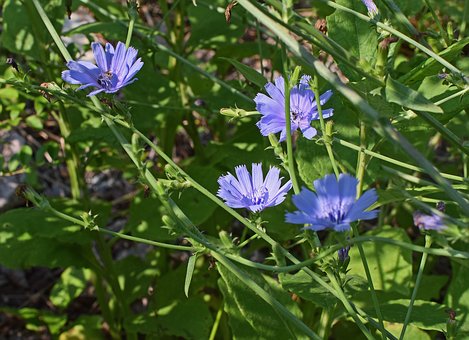 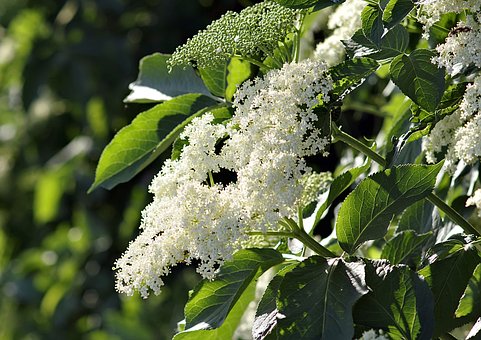 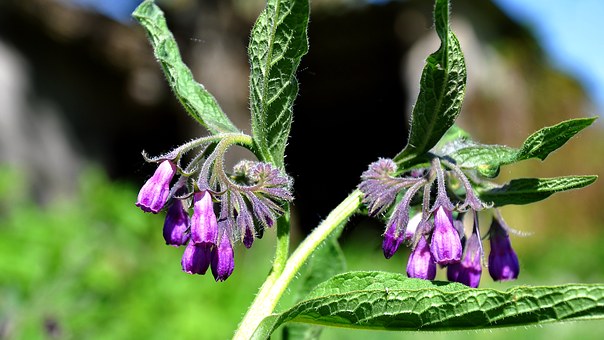 kostival lékařský
rozrazil rezekvítek
čekanka obecná
bez černý
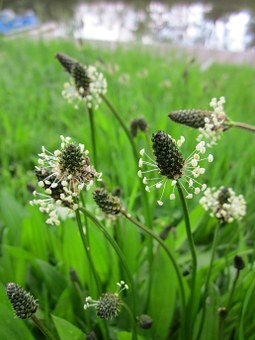 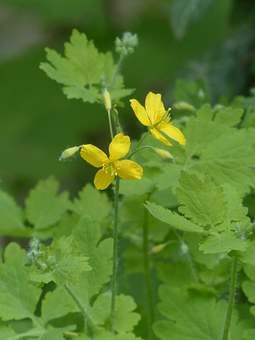 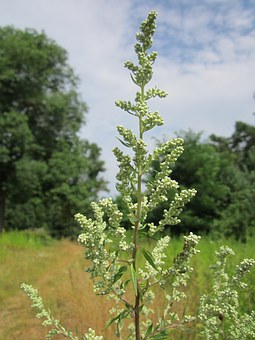 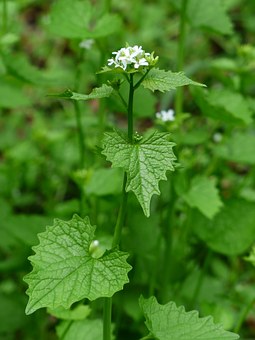 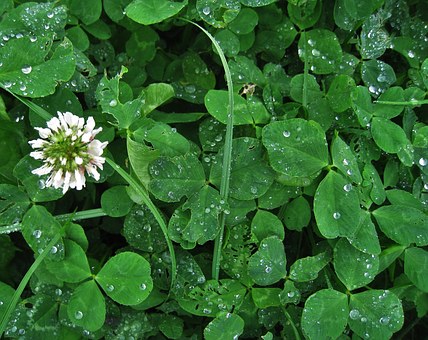 jetel plazivý
česnáček lékařský
jitrocel kopinatý
pelyněk černobýl
vlaštovičník větší